REVIEW OF WATER PROJECTS SPONSORED
BY HASSLEHOLM RC

REVIEW BY: JACINTA K. NICASIO
INTRODUCTION
Water: important resource for sustaining life. Clean and safe drinking water, hygiene and sanitation is important part in maintaining good health. 

Rotary Doctors Sweden has been able to support communities’ access clean water through support of various RCs.

The Community makes request, form water project committee who oversee the protection of the spring, use and maintenance for sustainability for the project.
THE FOLLOWING WATER PROJECT HAS BEEN SUPPORTED BY YOUR CLUB
OMBWAYO COMMUNITY SPRING
OMBWAYO COMMUNITY SHALLOW SPRING
PERIOD OF PROTECTED: 
Nov/Dec2019

AGE: 
 7months

CATCHMENT POPULATION:
90Households, approximately 560persons.
OMBWAYO REVIEW REPORT
Status Ombwayo community spring
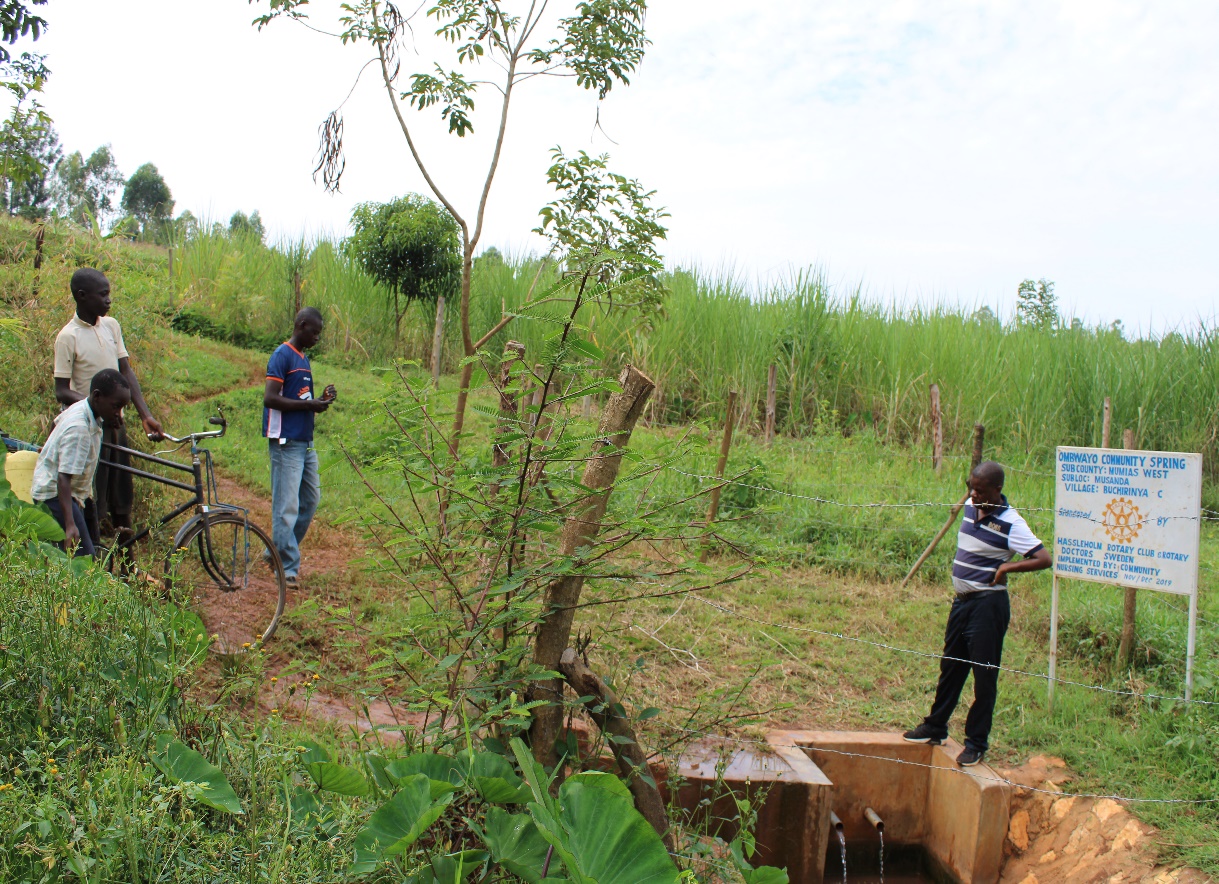 COMMENTS
The spring is so far doing well. We hope to do follow up in the future to see community utilization and maintainance.
VOTE OF THANKS
To Hassleholm RC Sweden, on behalf of the Community, The Rotary Doctors Sweden and the Community Nursing Services. Thank you so much for this support and you can see how you have transformed the health of many in the community through safe drinking water!


THANK YOU and STAY SAFE FROM CORONA

JACINTA K. NICASIO